Тест  по теме «Сила упругости. Закон Гука»
Fупр
Fупр
Fупр
1
А
Б
4
0
0
2
х
х
3
0
Fупр
Fупр
х
Г
В
0
0
х
х
Ответ: В
Ответ: Г
I вариант                                           II вариант
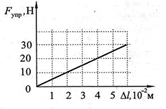 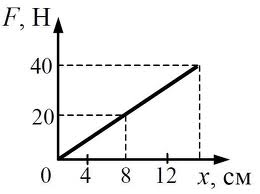 Ответ: В (250 Н/м)
Ответ: Б (500 Н/м)
I вариант                                           II вариант
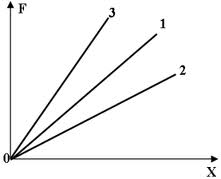 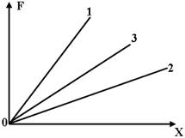 Ответ: В (3)
Ответ: Г
(k1 >  k3 > k2)
I вариант                                           II вариант
4. Пружину, жесткость которой 100 Н/м, разрезали на две равные части. Чему равна жесткость каждой пружины?
А. 50 Н/м    Б. 100 Н/м     
В. 200 Н/м  Г. 400 Н/м
4. Резиновый жгут разрезали на 2 равные части и сложили их вместе. Как изменится эквивалентная жесткость получившейся системы?
А. Увеличится в 2 раза             Б. Увеличится в 4 раза
В. Уменьшится в 2 раза            Г. Уменьшится в 4 раза
Ответ: Б
Ответ: В (200 Н/м)
I вариант                                           II вариант
Тема урока:
Механические свойства 
твердых тел.
Механическое напряжение
Механическое напряжение – это сила упругости, действующая на единицу площади. Оно равно отношению модуля силы упругости, возникающей при деформации,  к площади поперечного сечения образца, перпендикулярного направлению действия силы.
Модуль упругости (модуль Юнга) Е  
некоторых материалов
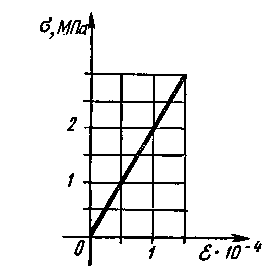 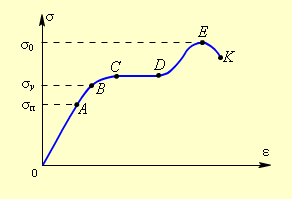 Диаграмма 
растяжения
Участок ОА –
упругие деформации: выполняется закон Гука.
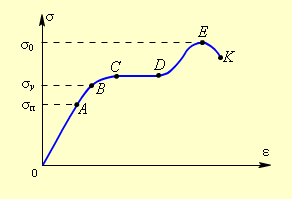 Диаграмма 
растяжения
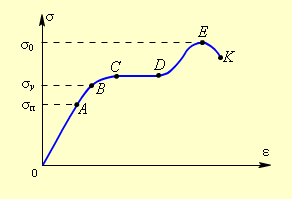 Диаграмма 
растяжения
Участок АВ –
упругие деформации, но закон Гука не выполняется.
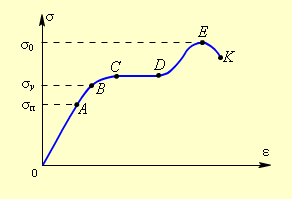 Диаграмма 
растяжения
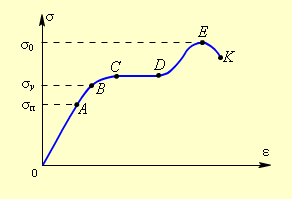 Диаграмма 
растяжения
Участок ВС –
пластические деформации.
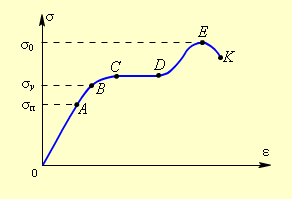 Диаграмма 
растяжения
Участок СD –
область текучести
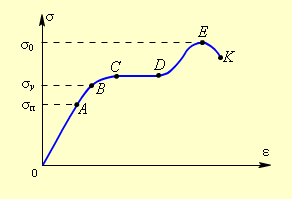 Диаграмма 
растяжения
Предел прочности на растяжение 𝜎пч
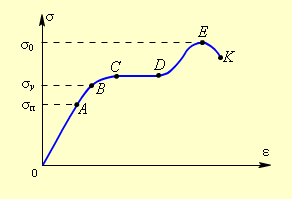 Диаграмма 
растяжения
Участок ЕК –
разрушение (разрыв) тела.
Механические свойства твердых тел
прочность
упругость
пластичность
хрупкость
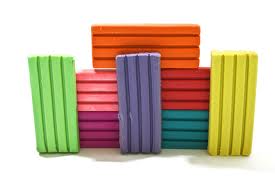 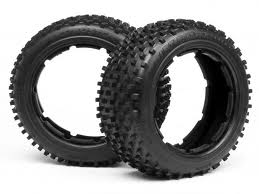 резина
пластилин
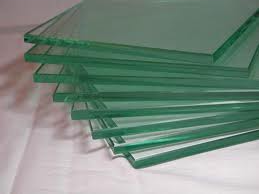 стекло
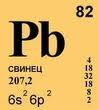 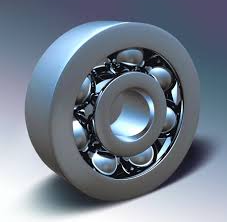 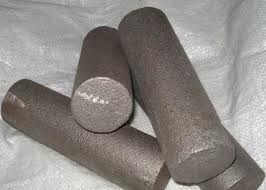 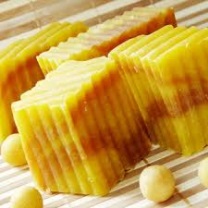 сталь
чугун
воск
человеческое тело, кости и сухожилия
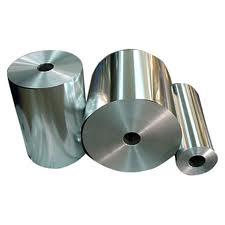 алюминий
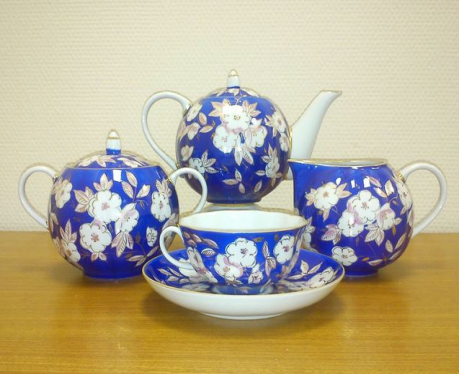 Биологическая ткань допускает восьмикратную упругую деформацию.
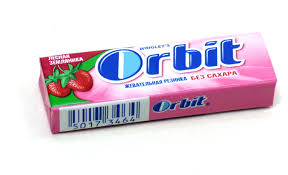 фарфор
Жевательная 
резинка
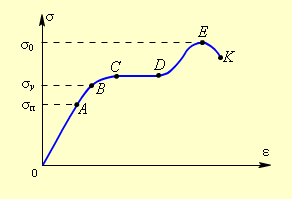 Диаграмма 
растяжения
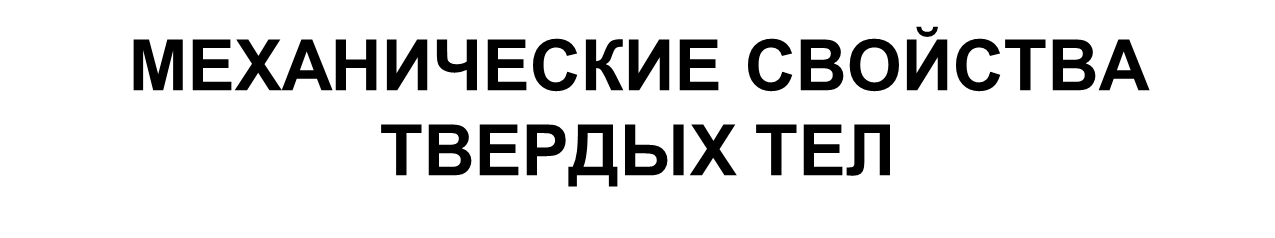 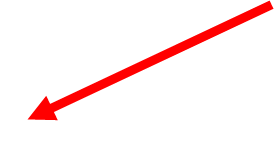 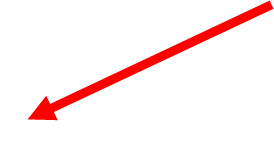 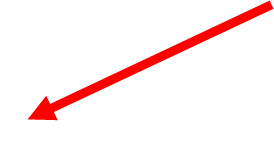 упругость
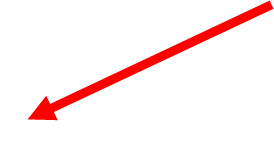 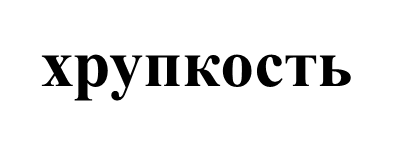 прочность
пластичность
Запасом прочности (или коэффициентом безопасности) называется отношение предела прочности к максимально допустимому механическому напряжению.